TheoreticalIntroduction to topic
Mandelbrot fractal plotter and Julia set plotter.
Fellowship of the madelbrot
That is how we worked together
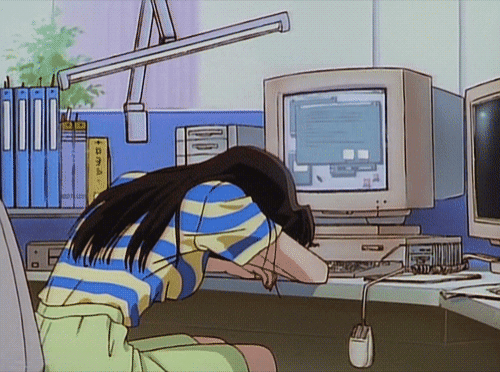 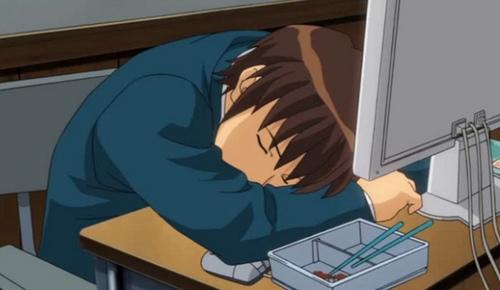 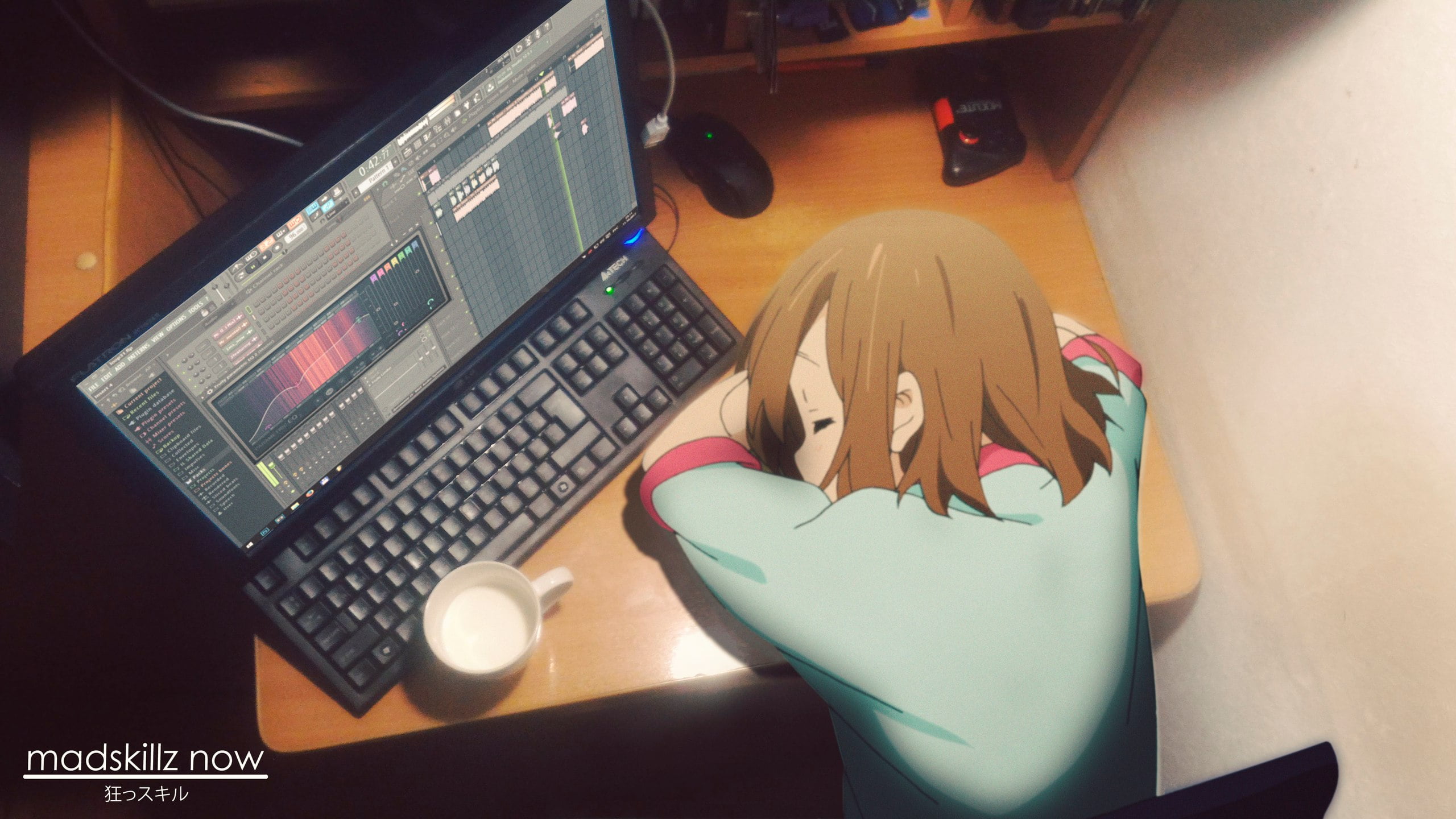 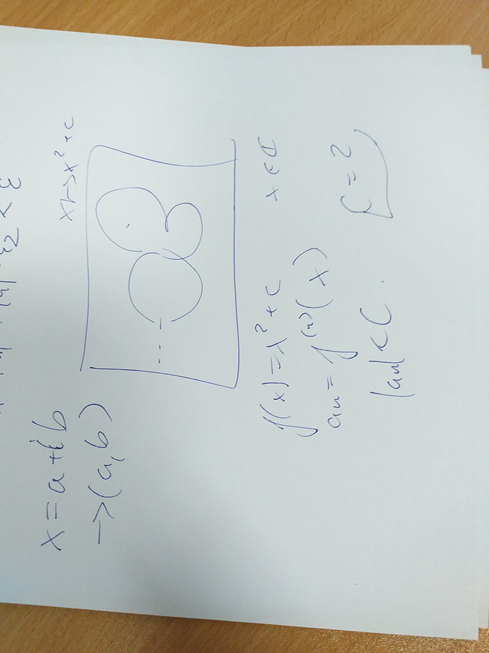 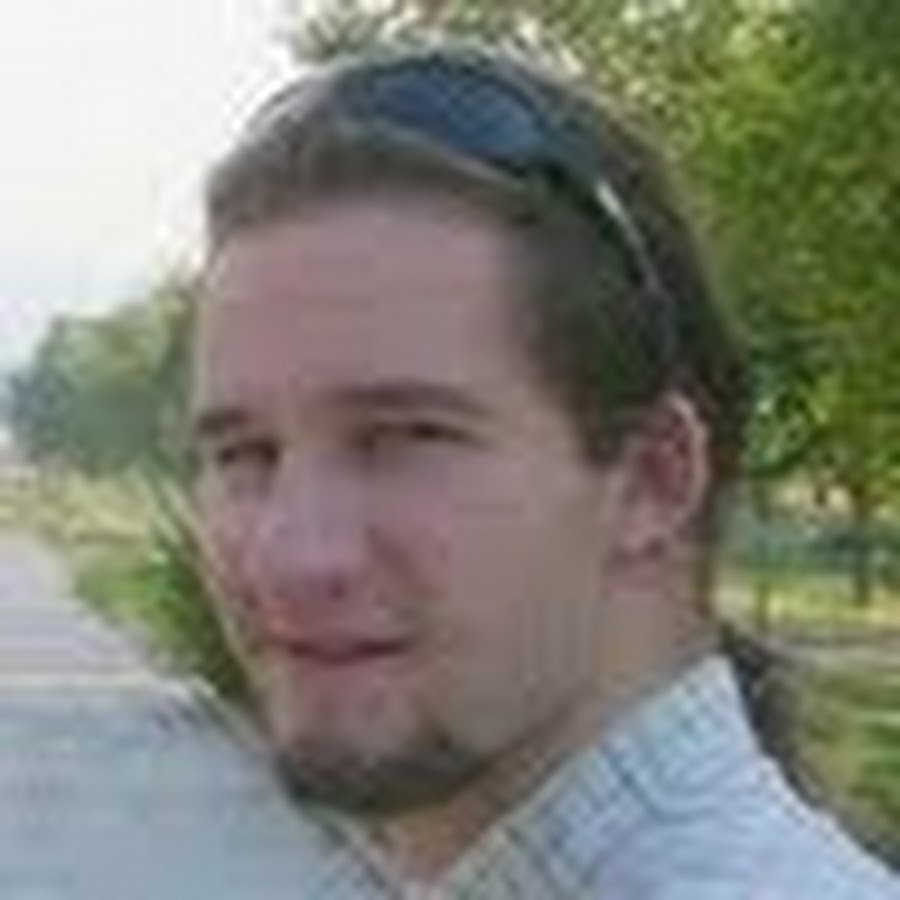 And this is the first meeting with dr. Naskręcki concerning our presentation
Let’s take zoom on it
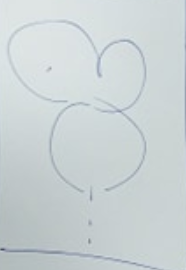 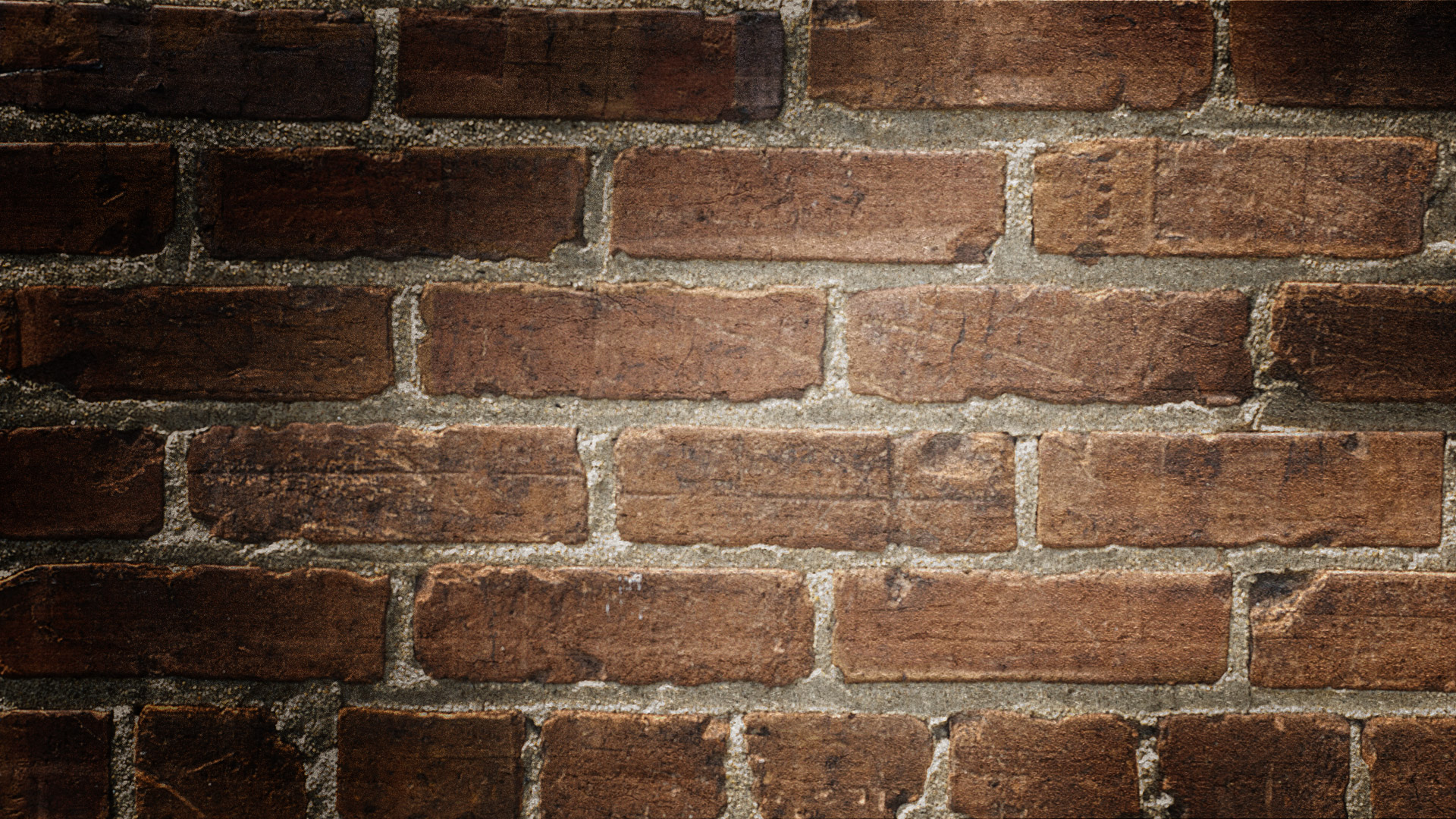 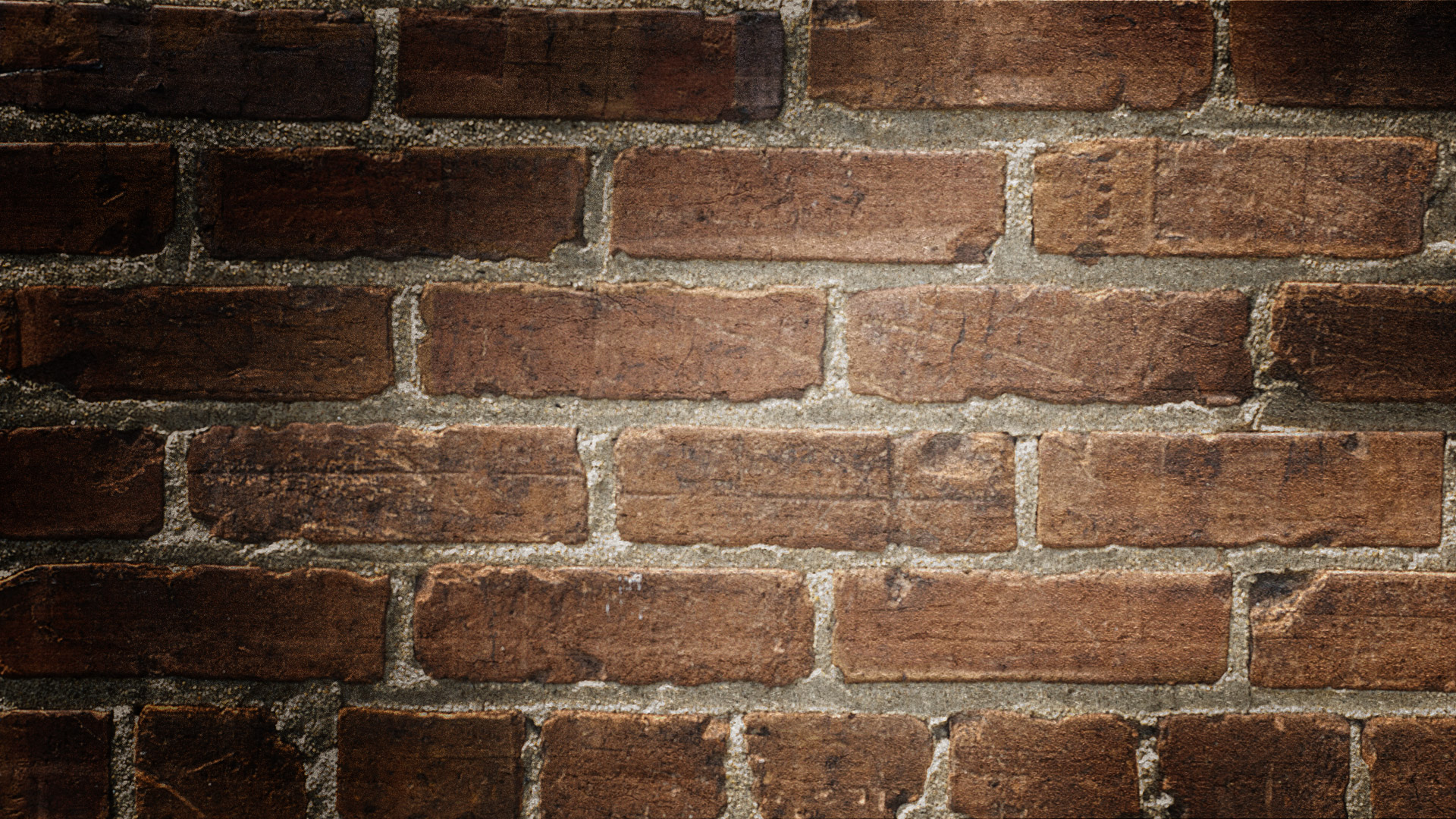 More serious one
This is our second consultation
What is Mandelbrot set?
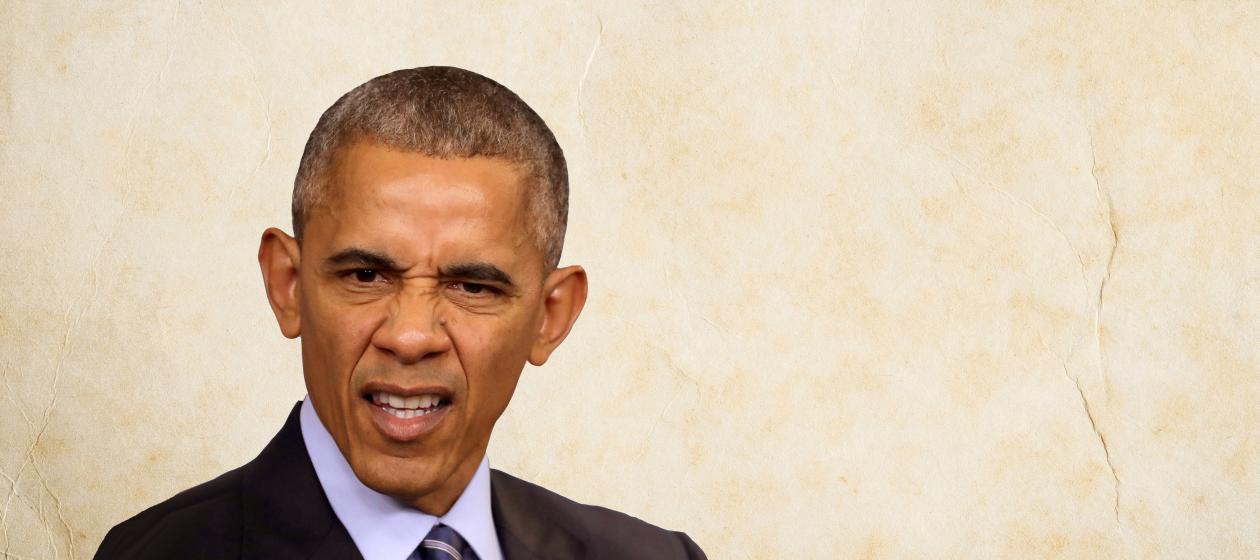 Let’s get serious, ladies
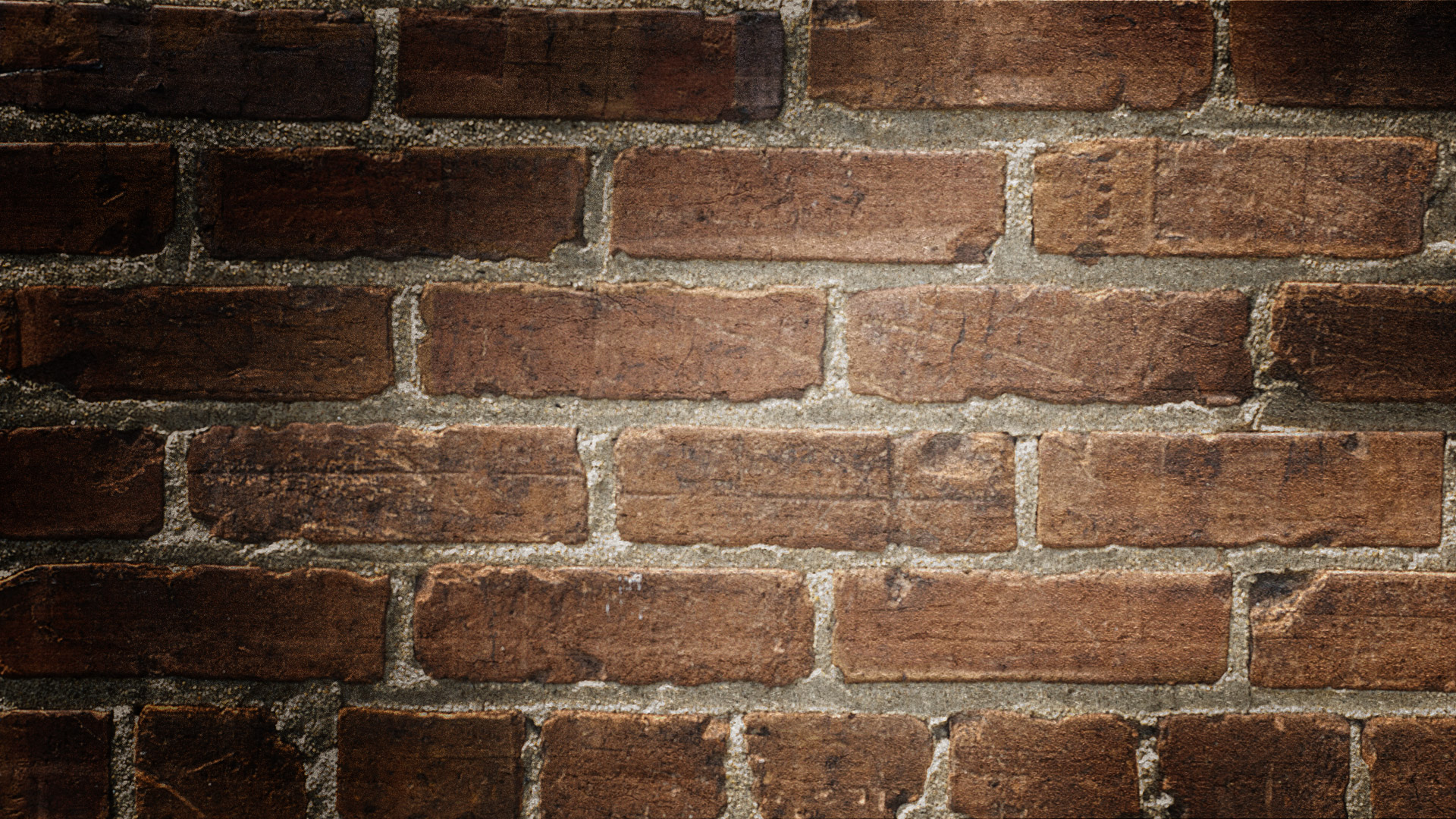 Mandelbrot set is the set of complex numbers
To remind you what complex number is
So to characterize a single complex number, we need two axes, SO OUR CODE , WHICH  DRAWS MANDELROT GRAPH WILL BE 2-DIMENSIONAL,  AS YOU SEE LATER
I IS A CONSTANT WHERE I^2 = -1,      A & b ARE REAL NUBERS
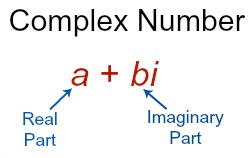 IT IS ALL ABOUT ITERATION AND squaring
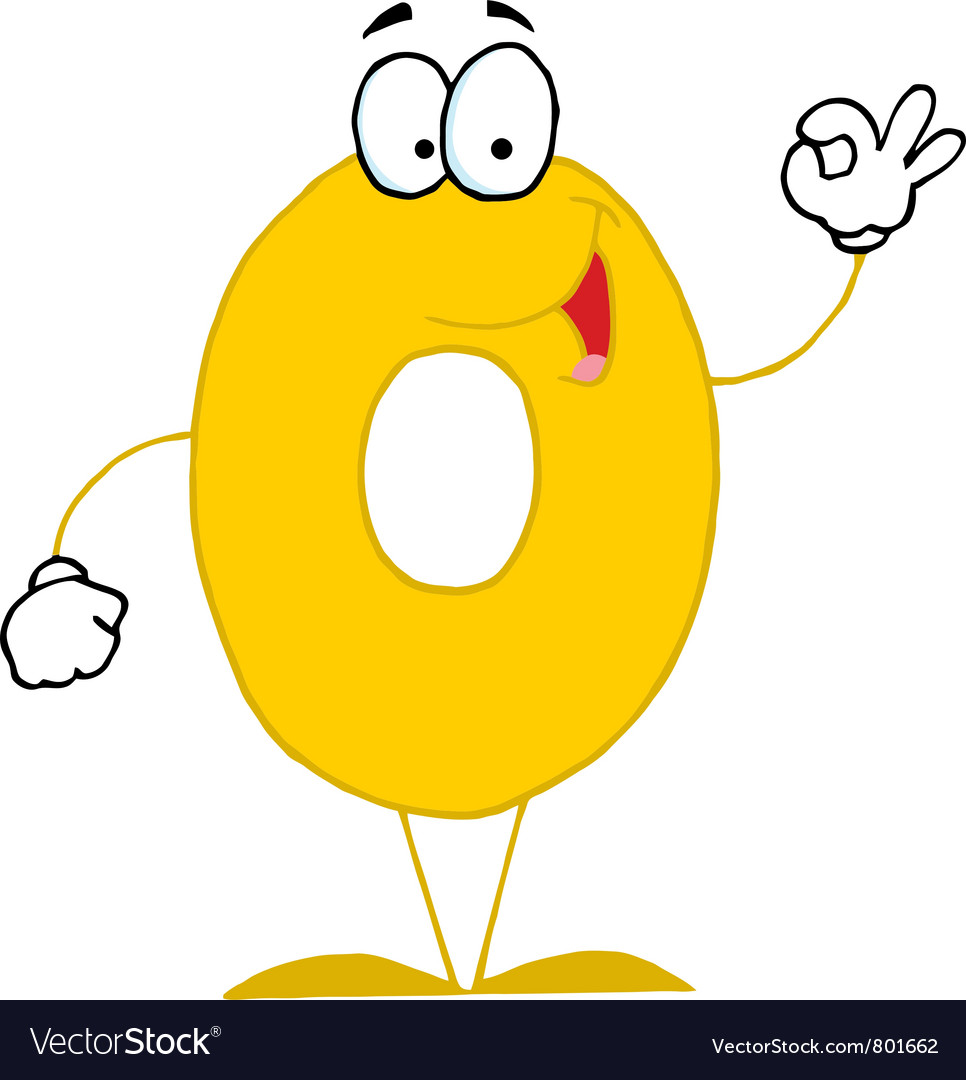 The Mandelbrot set is the set of complex numbers cfor which the function

 does not diverge when iterated from
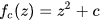 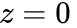 Technicalimplementation
Rust? Shaders?